Array/Vector Processors
CU
PE
PE
PE
Based on ALU
Types of Concurrent Events
There are 3 types of concurrent events:-
Parallel Event or Synchronous Event :-
      (Type of concurrency is parallelism)
     It may occur in multiple resources during      the same interval time.
    Example
1
2. Simultaneous Event or Asynchronous
    Event :-
      (Type of concurrency is simultaneity )
    It may occur in multiple resources during the
    same interval time.
    Example
Multiprocessing System
3. Pipelined Event or Overlapped Event :-
     It may occur in overlapped spans.
    Example
2
Pipelined Processor
THE STATE OF COMPUTING System Performance
Machine Capability and Program Behaviour
Peak Performance
Turnaround time
Cycle Time, Clock Rate and Cycles Per Instruction (CPI)
Performance Factors
Instruction Count, Average CPI, Cycle Time, Memory Cycle Time and No. of memory cycles 
System Attributes
Instruction Set Architecture, Compiler Technology, Processor Implementation and control, Cache and Memory Hierarchy
MIPS Rate, FLOPS and Throughput Rate
Programming Environments – Implicit and Explicit Parallelism
3
THE STATE OF COMPUTINGSystem Attributes to Performance
4
THE STATE OF COMPUTINGSystem Attributes to Performance
5
System Attributes versus Performance Factors
The ideal performance of a computer system requires a perfect match between machine capability and program behavior.
Machine capability can be enhanced with better hardware technology, however program behavior is difficult to predict due to its dependence on application and run-time conditions.  
Below are the fundamental factors for projecting the performance of a computer.
1)  Efficiency is measured as:- 
Efficiency = Time / Speed + Accuracy
6
2.Clock Rate :-  CPU is driven by a clock of constant cycle time (). 
                     = 1/ f  (ns)
3. CPI :-  (Cycles per instruction) 
    As different instructions acquire different cycles to execute, CPI will be taken as an average value for a given instruction set and a given program mix.
7
3. Execution Time :-  Let Ic be Instruction Count or total number of instructions in the program. So
Execution Time = ?
T = Ic  CPI  
Now,
CPI = Instruction Cycle = Processor Cycles +
                                           Memory Cycles
        Instruction cycle = p + m  k
where 
          m = number of memory references
8
P = number of processor cycles
      k = latency factor (how much the memory
                                         is slow w.r.t to CPU)
Now let C be Total number of cycles required to execute a program. 
So,                         C = ?
C = Ic  CPI
And the time to execute a program will be
T = C  
9
Ic
6
T

10
W = 1 / T
OR
   W =  MIPS  10
          Ic
6
4. MIPS Rate :- 
                          MIPS rate  =
MIPS= 

5. Throughput Rate:-  Number of programs executed per unit time.   W = ?
Clock frequency
6
CPI x10
10
Instruction Count
45000
32000
15000
8000
Clock Cycle Count
1
2
2
2
Instruction Type
  Arithmetic
  Branch
  Load/Store
  Floating Point
Numerical:- A benchmark program is executed on a 40MHz processor. The benchmark program has the following statistics.
Calculate average CPI,MIPS rate & execution for the above benchmark program.
11
Average CPI =  C 
                          Ic 
C   = Total # cycles to execute a whole program
Ic                                 Total Instruction 
    = 45000 1 + 320002 + 150002 + 80002
                45000 + 32000 + 15000 + 8000 
      = 155000
         100000   
CPI = 1.55
Execution Time = C / f
12
6
T = 155000 / 40  10
T = 0.155 / 40 
T = 3.875 ms
MIPS rate = Ic / T  10
MIPS rate = 25.8
6
13
14
Practice Problems :-
 A benchmark program containing 234,000 instructions is executed on a processor having a cycle time of 0.15ns. The statistics of the program is given below.
    Each memory reference requires 3 CPU cycles to complete. Calculate MIPS rate & throughput for the program.
Instruction Type
Arithmetic
Branch
Load/Store
Instruction 
Mix
58 %
33 %
9 %
Processor   Cycles
2
3
3
Memory
Cycles
2
1
2
15
Programmatic Levels of Parallel Processing
Parallel Processing can be challenged in 4 
programmatic levels:-
Job / Program Level
2. Task / Procedure Level
3. Interinstruction Level
4. Intrainstruction Level
16
1. Job / Program Level :-
It requires the development of parallel processable algorithms. The implementation of parallel algorithms depends on the efficient allocation of limited hardware and software resources to multiple programs being used to solve a large computational problem.
Example: Weather forecasting , medical consulting , oil exploration etc.
17
3. Interinstruction Level :-
Interinstruction level is to exploit concurrency among multiple instructions so that they can be executed simultaneously. Data dependency analysis is often performed to reveal parallellism amoung instructions.
2. Task / Procedure Level :-
It is conducted among procedure/tasks within the same program. This involves the decomposition of the program into multiple tasks. 
( for simultaneous execution )
18
Vectorization may be desired for scalar operations within DO loops.
4. Intrainstruction Level :- 
Intrainstruction level exploits faster and concurrent operations within each instruction e.g. use of carry look ahead and carry save address instead of ripple carry address.
19
Key Points :-
Hardware role decrease from high to low levels whereas software role increases from low to high levels.
As highest job level is conducted algorithmically, lowest level is implemented directly by hardware means.
The trade-off between hardware and software approaches to solve a problem is always a very controversial issue.
20
4. As hardware cost declines and software
   cost increases , more and more hardware
   method are replacing the conventional
   software approaches.
Conclusion :-  
Parallel Processing is a combined field of studies which requires a broad knowledge of and experience with all aspects of algorithms, languages, hardware, software, performance evaluation and computing alternatives.
21
Parallel Processing in Uniprocessor Systems
A number of parallel processing mechanisms have been developed in uniprocessor computers. We identify them in six categories which are described below.
1. Multiplicity of Functional Units :- 
  Different ALU functions can be distributed to
  multiple & specialized functional units which
  can operate in parallel.
22
2. Parallelism & Pipelining within the CPU :-
  Use of carry-lookahead & carry-save address
  instead of ripple-carry adders.
23
Cascade two 4-bit parallel adders to create an 8-bit parallel adder.
Ripple-carry Adder :- 
At each stage the sum bit is not valid until
after the carry bits in all the preceding stages are valid.
No of bits is directly proportional to the time required for valid addition.
Problem :-  The time required to generate each carryout bit in the 8-bit parallel adder is 24ns.  Once all inputs to an adder are valid, there is a delay of 32ns until the output sum bit is valid. What is the maximum number of additions per second that the adder can perform?
24
Additions / sec = 1 / 200
                            = 0.5  10    10           
                            = 5  10 
                            = 5 million additions / sec
-3
9
6
1 addition = 7  24 + 32
= 200ns
25
Practice Problem 
Assuming the 32ns delay in producing a valid sum bit in the 8-bit parallel adder. What maximum delay in generating a carry out bit is allowed if the adder must be capable of performing 10  additions per second.
7
26
3. Overlapping CPU & I/O Operations :-
  DMA is conducted on a cycle-stealing basis.
CDC-6600 has 10 I/O processors of I/O multiprocessing.
Simultaneous I/O operations & CPU computations can be achieved using separate I/O controllers, channels.
4. Use of hierarchical Memory System :- 
  A hierarchal memory system can be used to    close up the speed gap between the CPU &
27
main memory because CPU is 1000 times faster than memory access.
5. Balancing of Subsystem Bandwidth :-
Consider the relation
tm< tm < td
Bandwidth of a System :-
Bandwidth of a system is defined as the   number of operations performed per unit time.
Bandwidth of a memory :-
The memory bandwidth is the number of words
28
Processor Bandwidth :-
Bp :- maximum CPU computation rate.
Bp  :- utilized processor bandwidth or the no. of
u
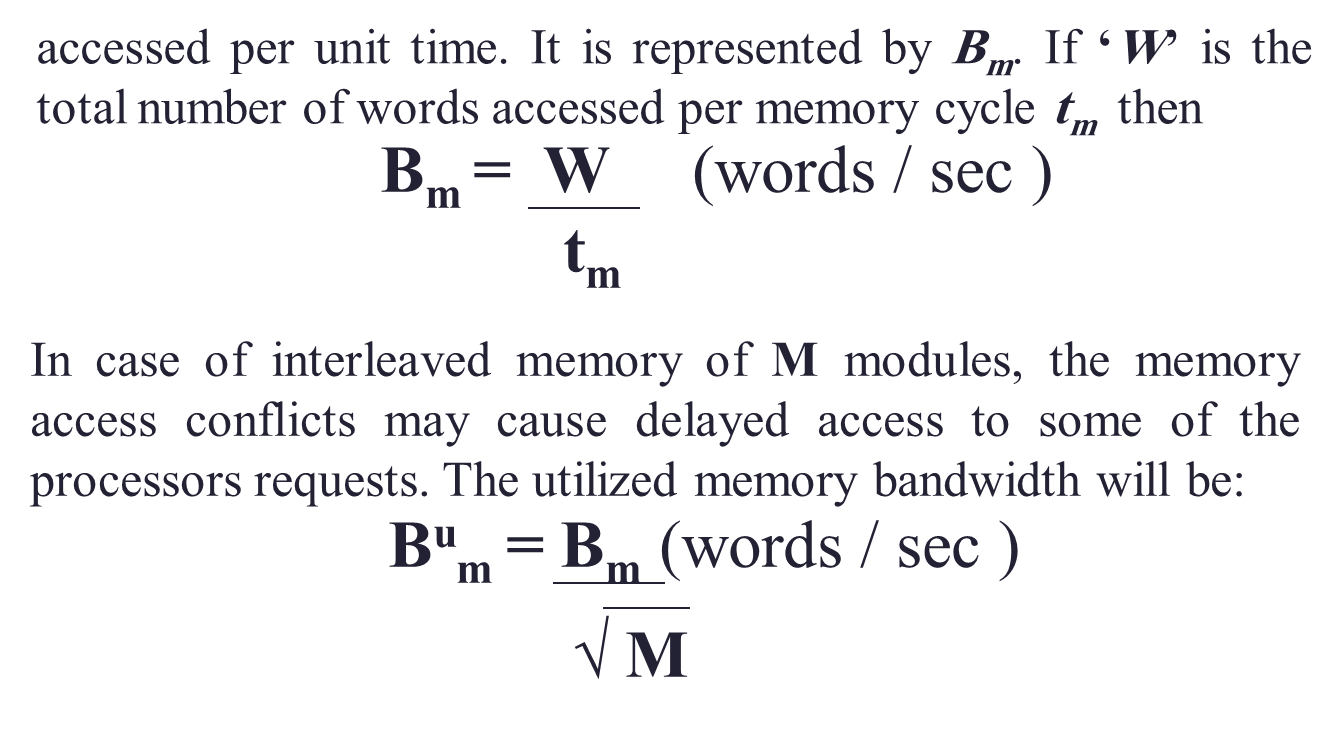 29
u
Bp   =   Rw    (word result)
                  Tp
Rw :- no of word results.
Tp  :- Total CPU time to generate Rw results.
Bd  :- Bandwidth of devices. (which is assumed
         as provided by the vendor).
u
u
Bm  
Bp  
output results per second.
The following relationships have been observed between the bandwidths of the major subsystems in a high performance uniprocessor.
30
Bm 
Bp 
Bd
Due to the unbalanced speeds we need to match the processing power of the three subsystem, we need to match the processing power of the three subsystems.
Two major approaches are described below :-
Bandwidth balancing b/w CPU & memory :- 
  Using fast cache having access time tc = tp.
2. Bandwidth balancing b/w memory & I/O :-
  Intelligent disk controllers can be used to filter
  out irrelevant data off the tracks. Buffering can
  be performed by I/O channels.
31
6a. Multiprogramming :-
As we know that some computer programs are   CPU bound & some are I/O bound.Whenever a
Process P1 is tied up with I/O operations.The system scheduler can switch the CPU to process P2.This allows simultaneous execution
of several programs in the system.This interleaving of CPU & I/O operations among
several programs is called multiprogramming, so the total execution time is reduced.
32
6b. Time sharing :-
In multiprogramming, sometimes a high priority program may occupy the CPU for too long to
allow others to share. This problem can be overcome by using a time-sharing operating
system.The concept extends from multiprogram –ming by assigning fixed or variable time slices to multiple programs. In other words, equal 
opportunities are given to all programs competing for the use of CPU.
     Time sharing is particularly effective when applied to a computer system connected to many interactive terminals.
33